ANNE-BABA OLABİLMEK
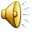 Ya biz?
Biz de değişime uyuyor muyuz?
Yoksa hala anamızın babamızın çağından kalma anlayışla mı ana babalık yapıyoruz?
Çabamız ve endişemiz, onları en iyi biçimde yetiştirmek.
Bilgi çağındayız ve teknoloji hızla gelişiyor. Hayatın her alanında ve tabii ki iş kollarında, nitelikli insan gücüne ihtiyaç artıyor. Kadınlar, iş hayatında artık çok daha aktif yer almakta. Yaşadığımız hızlı toplumsal değişime paralel olarak, değer yargılarımız da değişiyor.
Zararlı alışkanlıklara sahip kişilerin sayısıyla beraber, toplumumuzdaki suç işleme oranında da dikkat çekici bir artış söz konusu. Eğitim sistemimizde aksaklıklar mevcut..
Anne baba olarak çocuklarımıza en iyi geleceği hazırlamaya çalışıyoruz. Genç kuşak, umutlar ve hayallerin yanında, gelecek kaygısı da taşıyor.
Biz onlara, ne veriyoruz?
Aşırı sevgiden kaynaklanan ilgi, çocuğu boğar, bağımlı ve güvensiz bir kişilik yaratır. Çocuk, her türlü ihtiyacında ve karşılaştığı her sorunda çözüm kapısı olarak ailesini görür. Bu da, çocuğun özgüveninin ve sorumluluk duygusunun gelişmesini engeller.
Sevginin davranışlara yeterli yansımaması, çocukta değersiz olduğu ve kabullenilmediği hissini uyandırır. Sıkı kurallar, sert koşullar ye fiziksel yaptırımlarla yetişen, kişiliği hiçe sayılan çocuk, kendi hayatını kontrol almakta zorlanır. Kibar, sessiz ve uslu, aynı zamanda, çekingen, güvensiz, küskün, aşırı hassas ve pasif bir kişilik oluşur.
"Hoş gör, boş ver" anlayışı, çocuğun olumsuz davranışlarının nedeninin anlaşılmasına ve düzeltilmesine engel olur. Bu tutumun etkin olduğu ortamda yetişen çocuk, sabırsızca ve düşüncesizce davranışlar sergiler
Aşırı denetim çocuğu pasifleştirir; aşırı hoşgörü ise onu şımartır, olgunlaşmasını engeller.
Aşırı verici ve koruyucu bir biçimde sunulan sevgiyle, bebek gibi bakılan çocuk, yaşının gerektirdiği ruhsal gelişimi gösteremeyerek, kendini ifade ve iletişim yeteneğinden yoksun kalacaktır.
Diğer yandan, yetersiz sevgi ve sıkı disiplinle yetişen çocuk, saldırgan bir tutumla kendini kabul ettirmeye çalışacak ve iç dünyasını açıklamakta zorlanacaktır.
Sonuç:
Sağlıklı ve iyi insan,
toplumsal bilince sahip bireyler,
birbirini anlayan, mutlu insanlardan oluşan toplum.
Anne babanın, her hangi bir durumda birbiriyle tutarsız ve uyumsuz davranmaları, çocukları çelişmeye düşerek kişiliklerini olumsuz yönde etkiler.
Anne babanın, çocukları paylaşarak veya bir olup çocukları karşılarına alarak oluşturacağı kutuplaşmalar, aile içindeki huzur, güven ve barış ortamını zedeler, iletişim bozukluğunun, zıtlaşmanın ve huzursuzluğun etkin olmasına neden olur.
Tüm fertlerin duygu ve düşüncelerinin, sevinç ve sıkıntılarının paylaşıldığı içten, açık ve demokratik aile ortamı, çocuğun mutluluğunun ve başarısının önkoşuludur.
"İçinden sevmek" diye bir sevgi türüyoktur.Dokunmadan, paylaşmadan, dinlemeden  sevgi olmaz.
"Önkoşullu sevgi", hep başkalarını memnun etmeye çalışırken kendini unutan, kendini fark etmeyen bir insan ortaya çıkarır.
"Vurdumduymazlığı hoşgörü sanıp, sevgiile karıştırmak", çocuğun davranışlarınınsonuçlarını değerlendirmemesine sebepolur. Özgürlük ve sorumluluk bilinciningelişmesini engeller.
Çocuk hakkında ki tüm kararları "çocuğumu en iyi ben tanırım" anlayışıyla almak ve ondan sadece bu kararlara uymasını beklemek, mutsuz, kendi yetenek ve ilgisine uygun bir meslekte çalışmayan, bu nedenle kendiyle barışık olmayan bir insan yaratır.
Bu çelişkinin yarattığı huzursuzluk, kişinin hayatının tüm yönlerine yansır.
"Sen benim dediğimi yap, yaptığımı yapma" anlayışı, çelişkili bir tutumdur. Sözlerimiz ve davranışlarımız birbiriyle uyumlu olmalı.
Kimse kimseye hayatı öğretmez. Çocuğumuza hayatı, uygulamaya hazır bir reçete gibi sunamayız; ancak ona kendi yolunu belirleyebileceği bir harita verebiliriz.
Yaşıtları ile gezmesi, sinema ve tiyatroya gitmesi, müzik dinlemesi gibi ilgilerine saygı gösterelim. Unutmayalım ki bunlar, çocuğun hayatı farklı yönleriyle tanımasına ve kişiliğinin gelişmesine fırsat verecek aktivitelerdir.
Çocuğumuzu anlamak, neyi neden yaptığını öğrenmek istiyorsak, onu yargılamadan tarafsız olarak dinleyelim. Böylece, gerçek duygularını ve sorunlarını öğrenmeye şansımız olur.
Anne baba olarak görevimiz, çocuğun sadece maddi ihtiyaçlarını karşılamakla sınırlı değildir.
Hayatın önemli bir sürecinde, okulu ve dershanesiyle işbirliğine önem vermeli, başarının hedeflendiği yolda ekibin bir parçası olmalıyız.
Çocuğumuzu, ailenin diğer bireyleriyle aramızda olan çatışmalarda tanık veya yargıç olarak kullanırsak, onu sevdiği insanlar arasında seçim yapmaya zorlamış oluruz.
Dolabını, çekmecelerini, defterlerini, ceplerini karıştırarak özel hayatına saygı göstermemek; bize olan güvenini azaltır, aramıza duvar örer.
Çocuğumuzun mükemmel olmasını bekleyerek, onu başkalarıyla kıyaslamayalım.
Onun farklı bir birey olduğunu kabul ederek, bizim için özel ve değerli olduğunu ona hissettirelim.
Çocuğunuza, "Sana güveniyorum, elinden geleni yapacağına inanıyorum" mesajını verin. Asla "Bu kafayla gidersen...", "Ben demedim mi..." diye başlayan sözler söylemeyin.
Hayat sadece ders ve sınav üzerine kurulmamıştır.
Çocuğunuzla bu konular dışında da sohbet ederek, duygu ve düşüncelerinizi birbirinizle paylaşın.
Çocuğumuzu tanımaya, ilgi, yetenek ve değerlerini öğrenmeye çalışalım. Onun ilgi ve yetenekleri dışındaki alanlara zorlamayalım.
Bir elma ağacından erik elde edemeyiz, daha kaliteli elma almaya çalışalım.
Çok çalışması değil, düzenli çalışması konusunda telkinlerde bulunalım. Kendini programlamasına ve zamanını yönetmesine yardım edelim.
Sevgi sözcüklerini çocuğumuza cömertçe kullanalım; sarılmayı, öpmeyi asla ihmal etmeyelim.
Hiç bir zaman onu "sevgisizlik" le cezalandırmayalım. O, her şeye rağmen bizim çocuğumuzdur.
Hoşgörülü ve demokratik ailelerde büyüyen çocuklar, çevreleriyle ilişkilerinde daha etkin, girişimci, kendini rahatlıkla ifade edebilen, özgüven sahibi insanlar olurlar.
'Sınavı ve başarılı olmayı, çocuğun "var olma nedeni" haline getirirsek, onun elini kolunu bağlamış, özgüvenini zedelemiş ve kaygılarını çoğaltmış oluruz.
Unutmayalım ki, başarılı olmayı en çok O istiyor; ama belki de ne yapacağını bilemiyor.
Çocuğunuzu, her zaman sınav psikolojisiiçinde başarıya programlanmış bir robotgibi görmeyin.
Gençliğinin dinamizmi ve neşesini onunlapaylaşın. Ona değerli olduğunu hissettirin.
Çocuğunuzun danışmanı olun.
Sevgi, övgü ve takdir, insana değerli olduğu duygusu verir. Çocuğunuza, yalnızca sınav başarısı beklentisiyle değil, her koşulda ve hayatın her alanında ona güvenerek yardımcı olun.
Sınava hazırlık sürecini, bir amaç doğrultusunda ve belli bir kaygı çerçevesinde çocuğunuzla paylaşmanın fırsatı olarak görün.